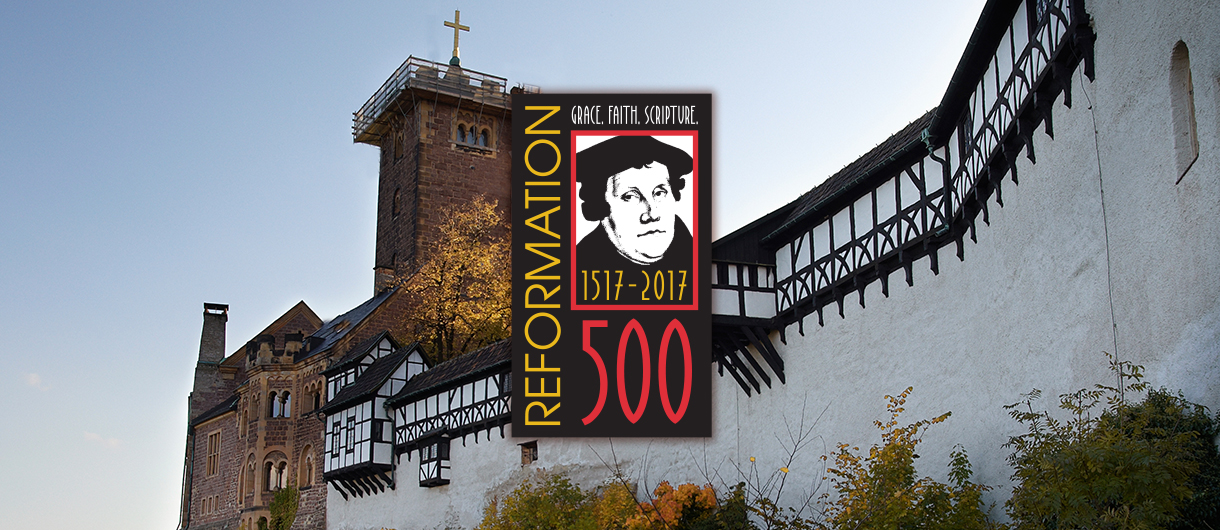 [Speaker Notes: At the “year 2000” anniversary…now 17 years ago!
Martin Luther 3rd most influential person (Johann Gutenberg (mass media--movable type for printing) / 	Isaac Newton (gravity) / Martin Luther (Protestant Reformation)
Reformation 2nd most important event (Printing press / Reformation / Discovery of the “New World.”)]
Luther, Zwingli, Calvin, Arminius
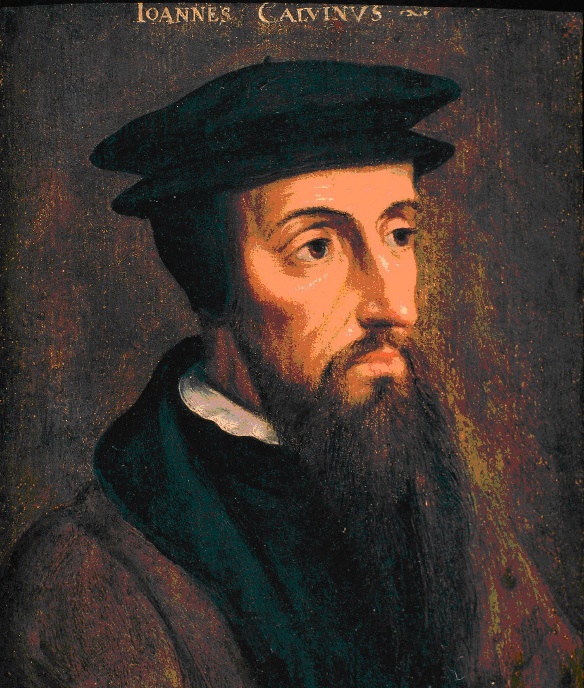 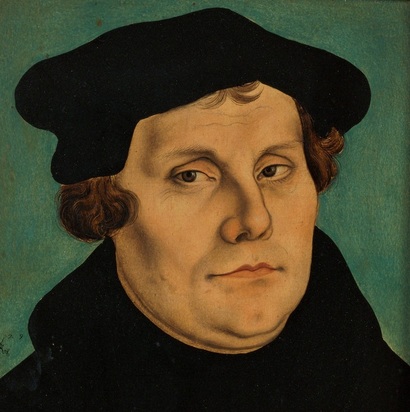 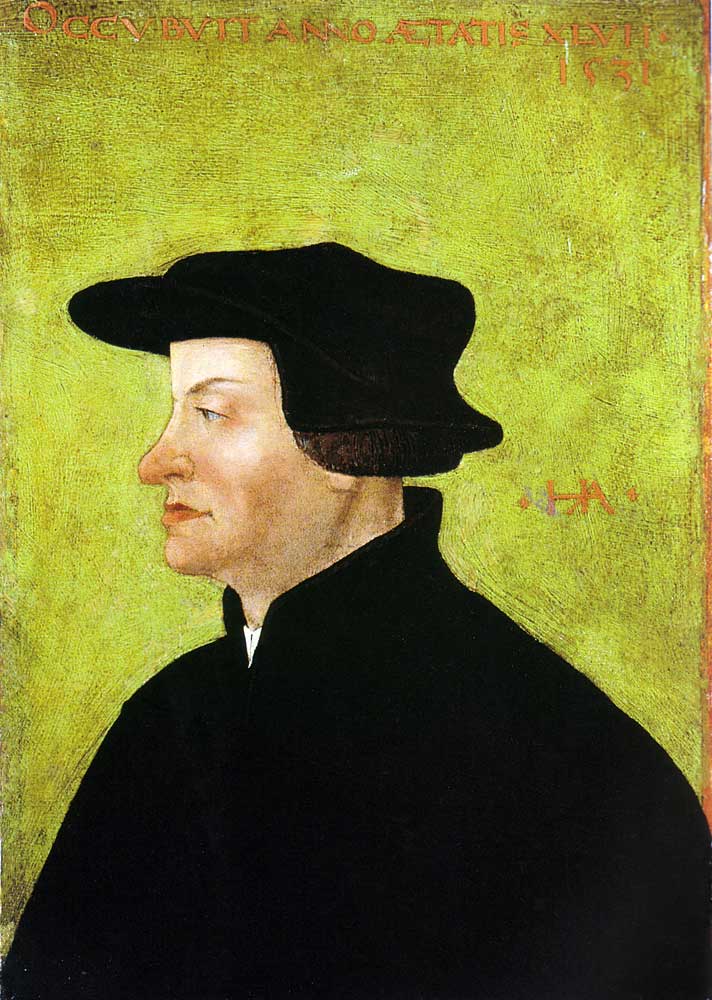 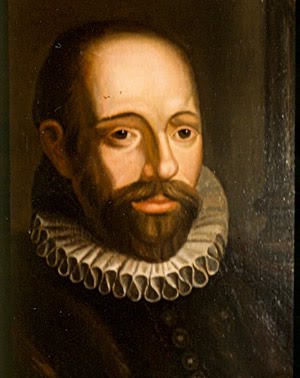 Martin Luther 1483-1546
Huldrych Zwingli 1484-1531
John Calvin – 1509-1564
Jacobus Arminius 1560-1609
[Speaker Notes: Martin Luther 1483-1546
Huldrych Zwingli 1484-1531
John Calvin – 1509-1564
Jacobus Arminius 1560-1609]
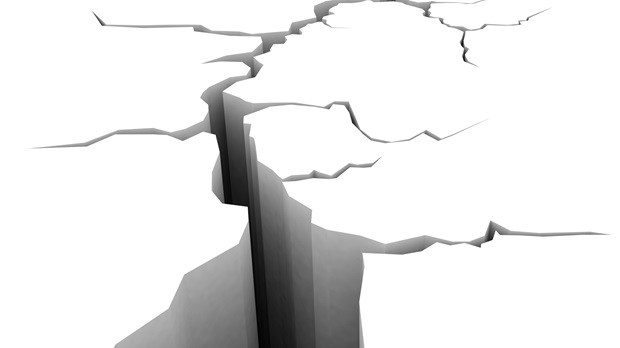 STILL divideD!
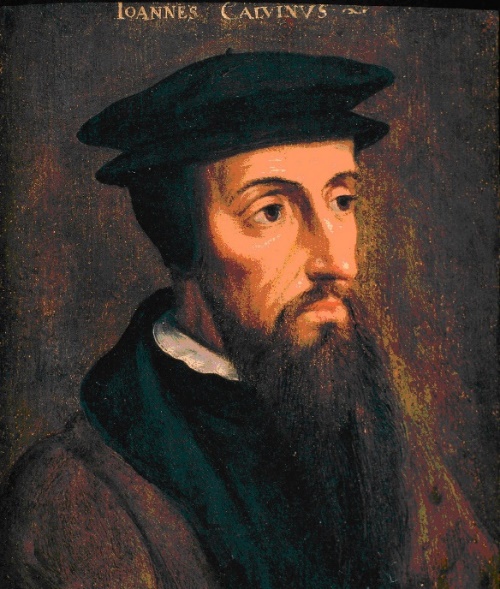 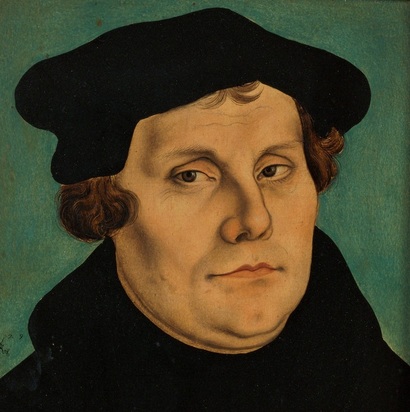 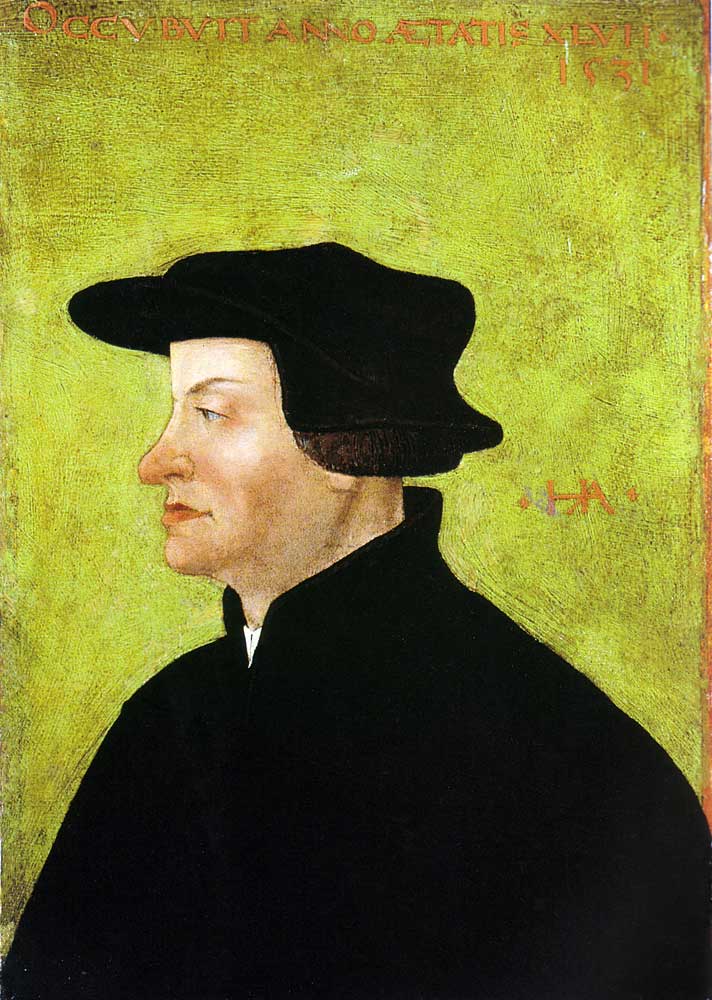 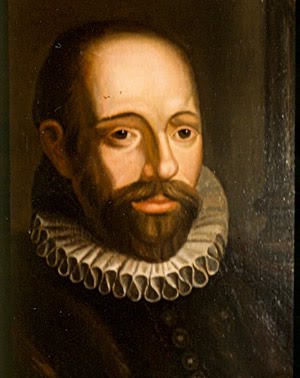 [Speaker Notes: Jacobus Arminius
Dutch Jacob Harmensen orJacob Hermansz (born October 10, 1560, Oudewater, Netherlands—died October 19, 1609, Leiden), theologian and minister of the Dutch Reformed Church who opposed the strict Calvinist teaching on predestination and who developed in reaction a theological system known later as Arminianism.
His father died when Arminius was an infant, and one Theodore Aemilius adopted the child and provided for his schooling in Utrecht. On the death of Aemilius in 1575, Rudolf Snellius (Snel van Roijen, 1546–1613), a professor at Marburg and a native of Oudewater, became the patron for his further education at the universities of Leiden (1576–82), Basel, and Geneva (1582–86).
After brief stays at the University of Padua, in Rome, and in Geneva, Arminius went to Amsterdam. He was ordained there in 1588. In 1603 Arminius was called to a theological professorship at Leiden, which he held until his death. These last six years of his life were dominated by theological controversy, in particular by his disputes with Franciscus Gomarus, his colleague at Leiden.
Considered a man of mild temperament, Arminius was forced into controversy against his own choice. He had earlier affirmed the Calvinist view of predestination, which held that those elected for salvation were so chosen prior to Adam’s fall, but he gradually came to have doubts about this teaching. To him predestination seemed too harsh a position, because it did not provide a place for the exercise of human free will in the process of salvation. Hence, Arminius came to assert a conditional election, according to which God elects to eternal life those who will respond in faith to the divine offer of salvation. In so doing, he meant to place greater emphasis on God’s mercy.
After his death some of his followers gave support to his views by signing the Remonstrance, a theological document written by Johannes Uyttenbogaert, a minister from Utrecht, in 1610. Remonstrant Arminianism was debated in 1618–19 at the Synod of Dort (Dordrecht), an assembly of the Dutch Reformed Church. The synod included delegates from Reformed churches in England, Germany, and Switzerland, as well as delegates from the Dutch church, all of whom were supporters of Gomarus. Arminianism was discredited and condemned by the synod, the Arminians present were expelled, and many others suffered persecution.
In 1629, however, the works of Arminius (Opera theologica [“Theological Works”]) were published for the first time in Leiden, and by 1630 the Remonstrant Brotherhood had achieved legal toleration. It was finally recognized officially in the Netherlands in 1795. In its emphasis on the grace of God, Arminianism influenced the development of Methodism in England and the United States.]
Order of influence on American Christianity?Arminius, Calvin, Luther, Zwingli?
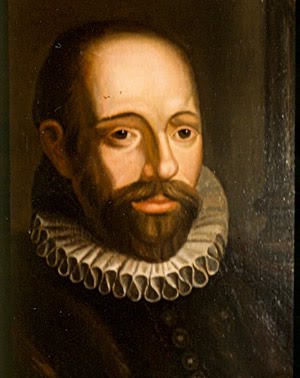 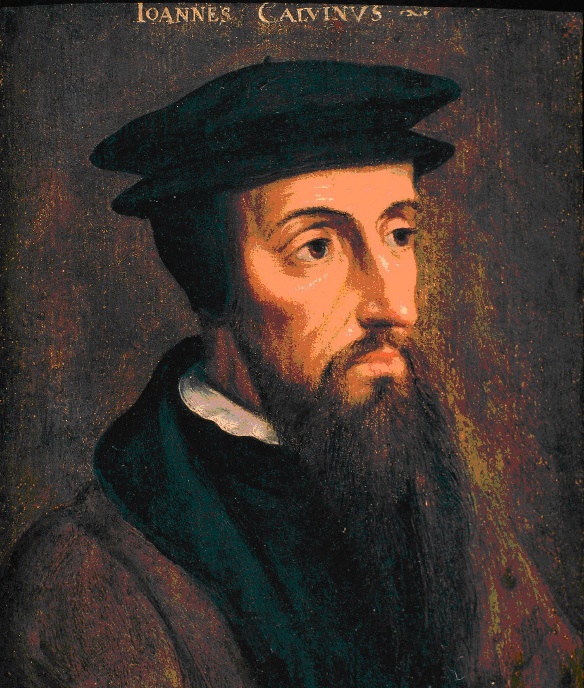 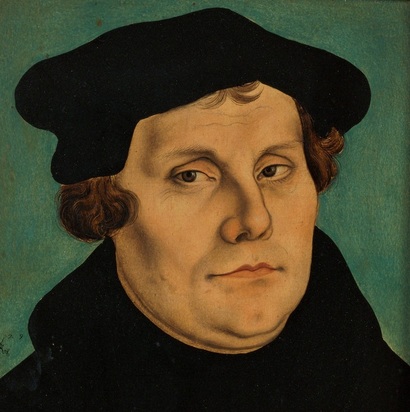 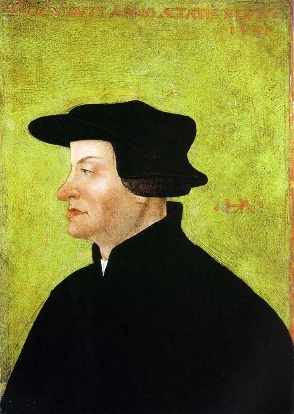 [Speaker Notes: Martin Luther 1483-1546
Huldrych Zwingli 1484-1531
John Calvin – 1509-1564
Jacobus Arminius 1560-1609]
“PRIMING THE PUMP”
As you think of the “fundamental doctrines” found in the Scriptures, which stand out as the most challenging to human reason?
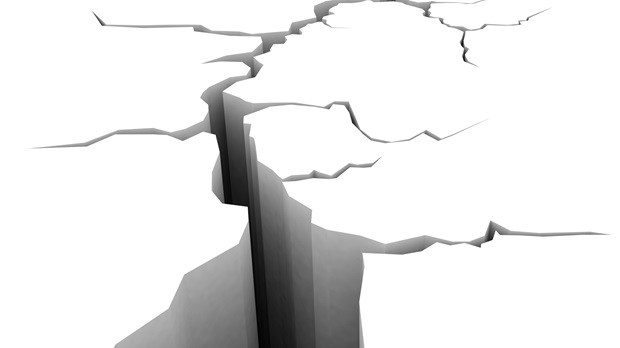 “PRIMING THE PUMP”
Come up with at least three responses to this familiar criticism: “Why are there so many different Christian churches if they all claim to follow the same Bible?”
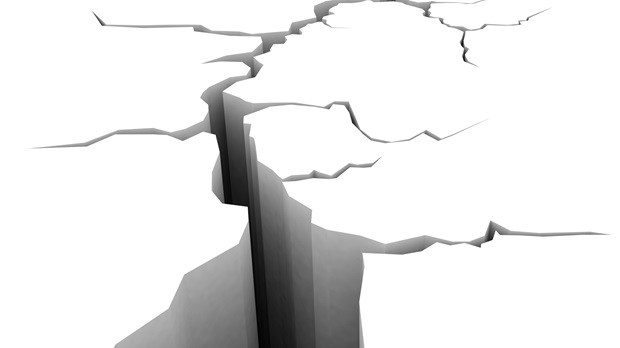 “PRIMING THE PUMP”
If no Lutheran churches (conservative or liberal) existed which church body would you join and why?
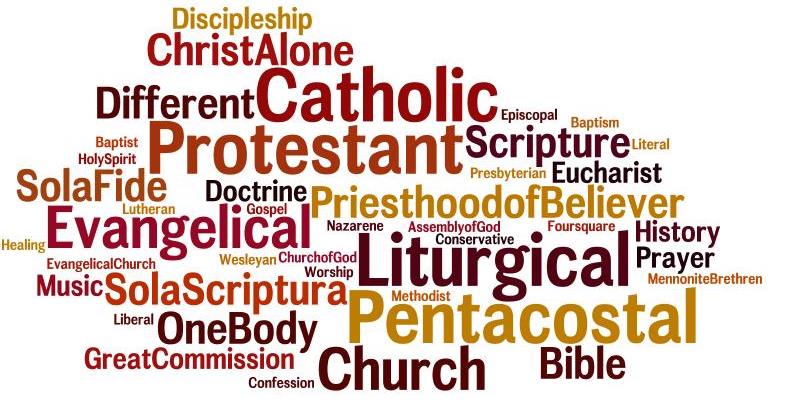 outlinE of “doctrines that divide”
Predestination, Election, or Free Will?
	 
Can a Believer Fall from Grace?
	  
The Sacraments—Symbols or Substance?
Predestination, Election, or Free Will?
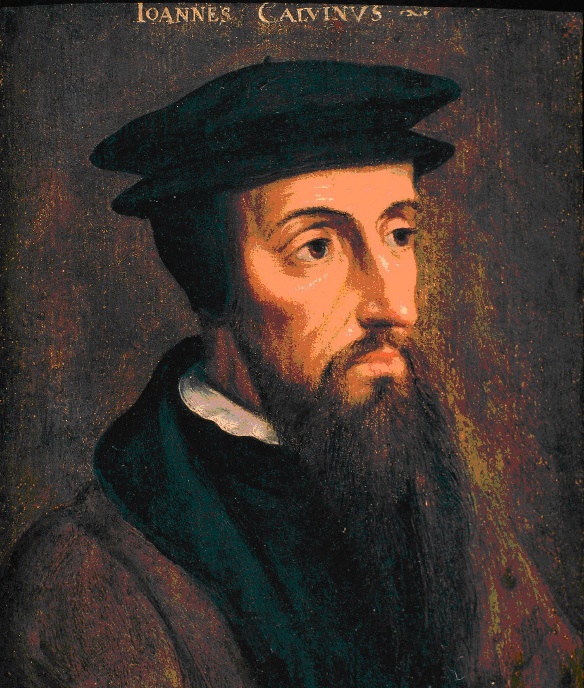 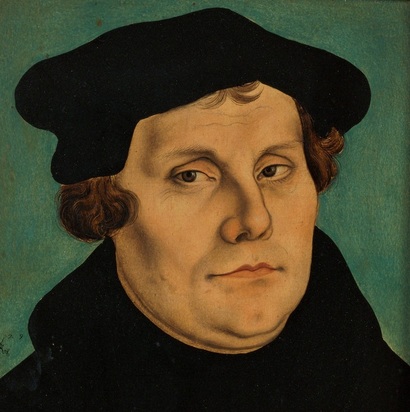 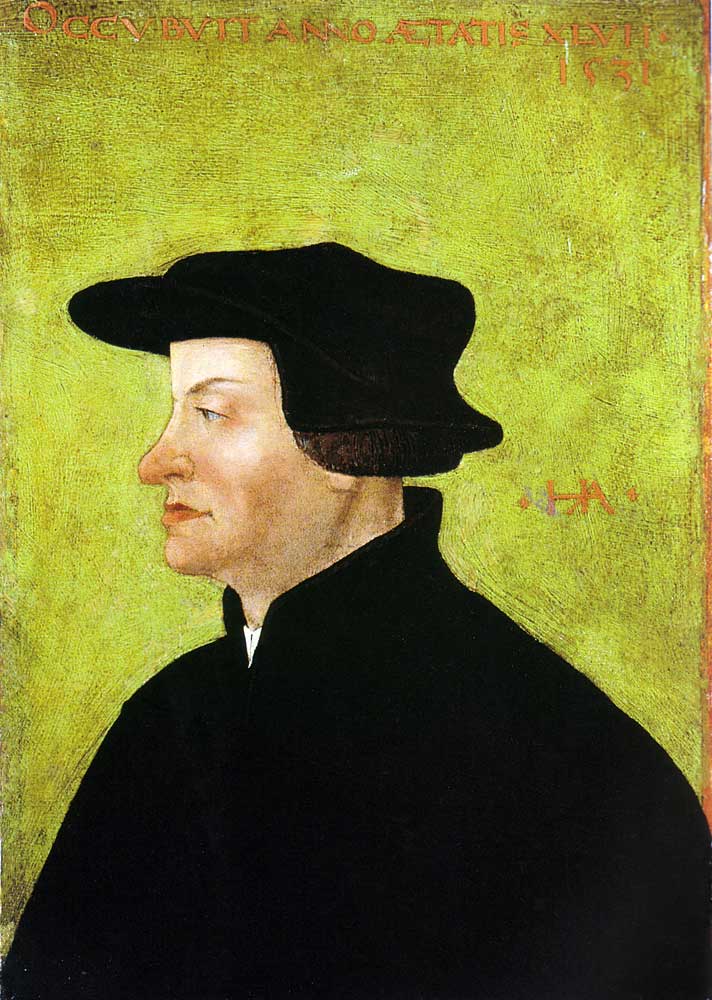 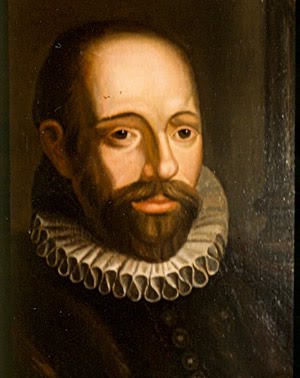 AS TO WHY SOME ARE SAVED WHILE  SOME ARE NOT, THE SCRIPTURES PRESENT US WITH TRUTHS THAT ARE DIFFICULT TO HARMONIZE.
DIGGING INTO THE PASSAGES
In small groups compare and contrast the two columns.  Prepare at least 3 brief attempts at using these passages to answer the question of “why some, and not others” in connection with salvation.
______________________ 
______________________  
______________________
[Speaker Notes: http://thefederalist.com/2017/09/01/heres-answer-rob-bell-wont-give-aaron-rodgers-salvation-people-remote-rainforest/]
Election and Predestination in the Scriptures.
discussion
In small groups discuss the passages above (in their context as time permits) and note the application(s) of the doctrine of election. 
_________________________________________ 
_________________________________________  
_________________________________________
[Speaker Notes: http://thefederalist.com/2017/09/01/heres-answer-rob-bell-wont-give-aaron-rodgers-salvation-people-remote-rainforest/]
Digging Deeper into god’s Word
Ephesians 1:3-14
Digging Deeper into god’s Word
Romans 8:28-39
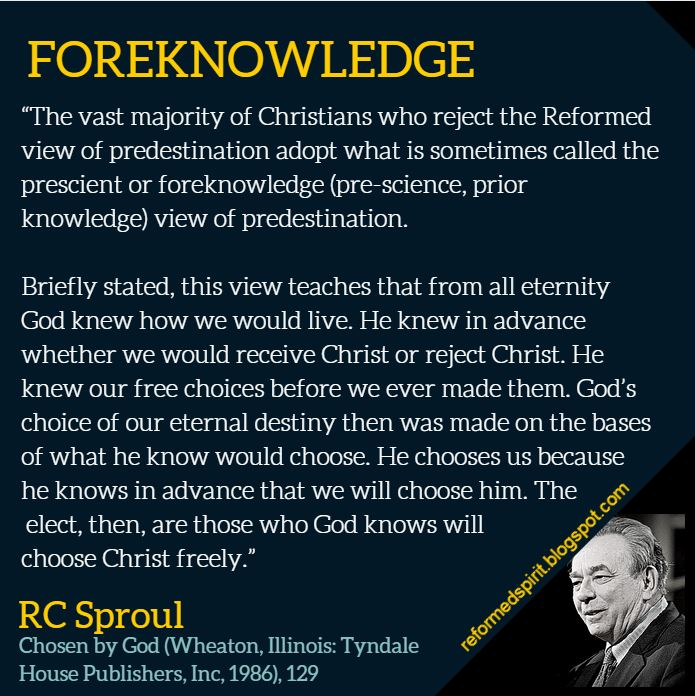 [Speaker Notes: Prescient View – Knowledge beforehand / foreknowledge….God looks ahead and knows who will believe in him and who won’t…then predestines believers to heaven.  Salvation rests with us.

Augustinian View (Reformation View) – Some are predestined for salvation…predestined to believe.  God decided to save you…Salvation rests with God.]
Digging Deeper into god’s Word
2 Thessalonians 2:13-17
“Who decides a person’s salvation?”“who is responsible for a person’s damnation?”
`							  Salvation        &	 Damnation
[Speaker Notes: Arminianism (as derived from the Five Articles of Remonstrance, 1610):
1. The salvation or ultimate condemnation of a person is “conditioned” by or is the result of the God-given faith or unbelief of that person; 
2. The divinely provided atonement is sufficient for all persons but is applied only to those who trust in Christ. Thus it is limited to believers, not by God but by the person who trusts or fails to trust; 
3. No person can save himself or herself. Without the help of the Holy Spirit, no one can respond to God’s will that all be saved; 
4. God’s grace, applied by the Holy Spirit, is the sole source of good and of human salvation, yet this grace may be resisted;]
`							  Salvation        &	 Damnation
conclusion
Reflecting on our discussion propose at least three reasons why correctly teaching the doctrine of “predestination” as it is presented in the Scriptures is important.
conclusion
Offer a brief summary of the Doctrine of Election and at least three ways to properly apply it in the life of a Christian.
conclusion
Describe some ways in which we can talk to others about a Bible truth like predestination even though it remains a mystery to us.
conclusion
Should the Doctrine of Election influence our evangelism efforts in any way?
Session 2
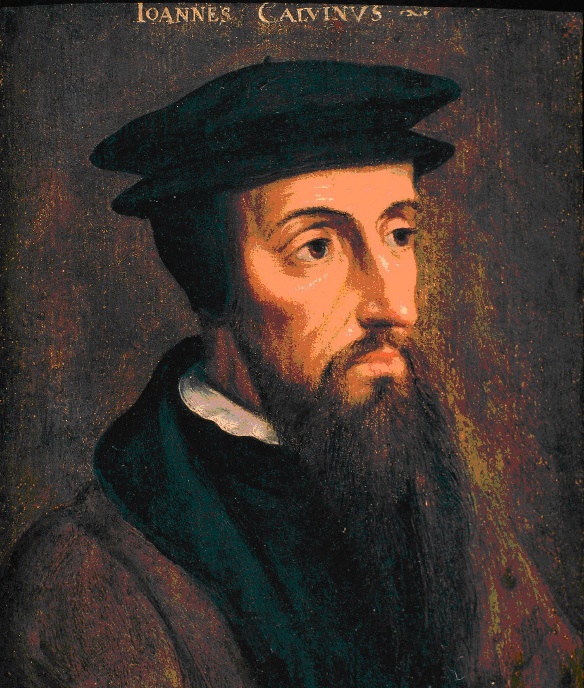 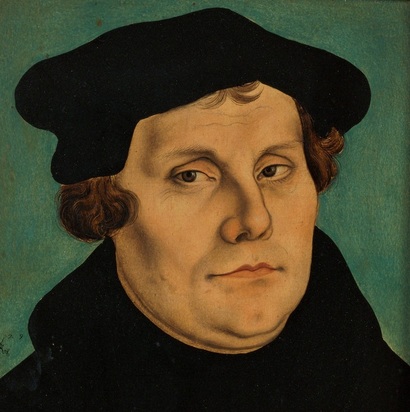 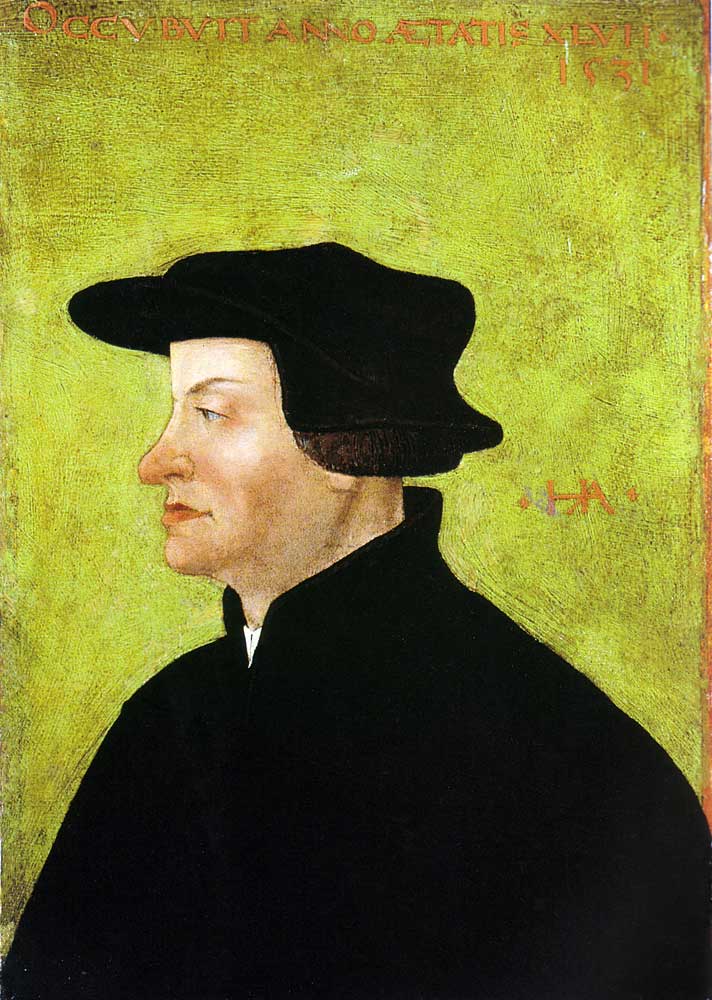 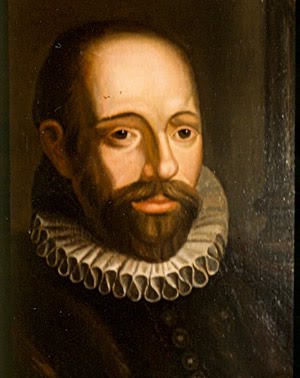 Can a Believer Fall from Grace?
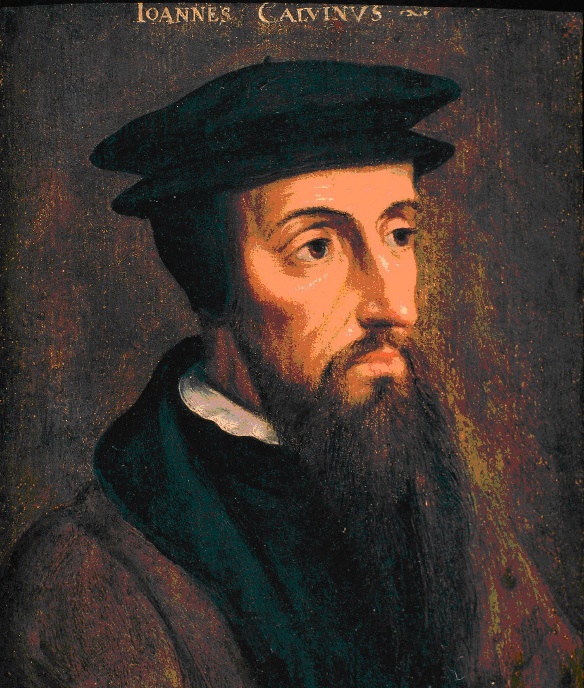 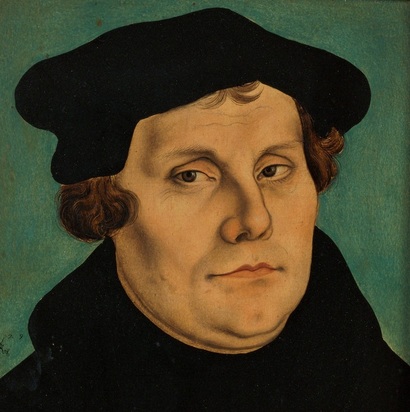 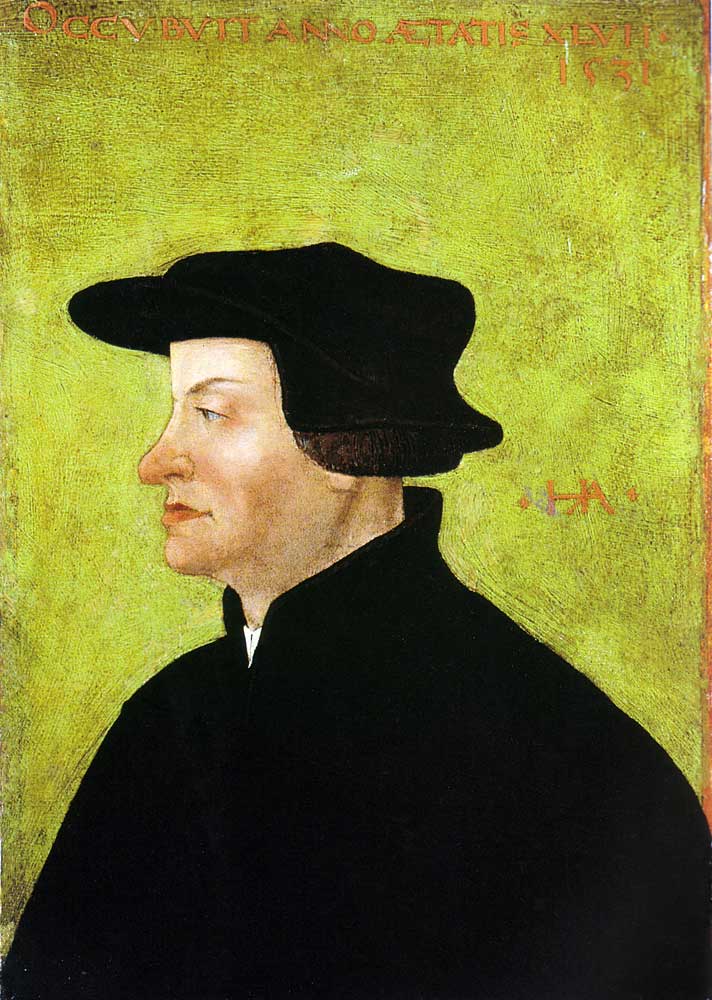 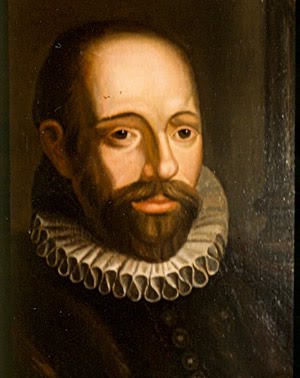 Introduction
I walk in danger all the way; 
The thought shall never leave me
That Satan, who has marked his prey, 
Is plotting to deceive me.
This foe with hidden snares 
May seize me unawares
If e'er I fail to watch and pray; 
I walk in danger all the way.
Introduction
I pass through trials all the way, 
With sin and ills contending;
In patience I must bear each day 
The cross of God's own sending.
Oft in adversity I know not where to flee
When storms of woe my soul dismay; 
I pass through trials all the way.
Introduction
Grim death pursues me all the way; Nowhere I rest securely.
He comes by night, he comes by day, 
And takes his prey most surely.
A failing breath, and I 
In death's strong grasp may lie
To face eternity today. 
Grim death pursues me all the way.
.
Introduction
I walk with angels all the way; 
They shield me and befriend me.
All Satan's pow'r is held at bay 
When heav'nly hosts attend me.
They are my sure defense; 
All fear and sorrow, hence!
Unharmed by foes, do what they may,
I walk with angels all the way.
.
.
Introduction
I walk with Jesus all the way; 
His guidance never fails me.
He takes my ev'ry fear away
When Satan's pow'r assails me,
And, by his footsteps led,
My path I safely tread.
In spite of ills that threaten may,
I walk with Jesus all the way.
.
.
.
Introduction
My walk is heav'nward all the way; 
Await, my soul, the morrow,
When you farewell can gladly say
To all your sin and sorrow.
All worldly pomp, begone!
To heav'n I now press on.
For all the world I would not stay;
My walk is heav'nward all the way.	.
.
.
.
Introduction
Underline some of your favorite Scriptural truths which you find confessed in these verses.  In one sentence provide what you believe could serve as a summary of the thoughts expressed by the author in this hymn.  ________________________________________________________________________
Focusing our thoughts
The person who perseveres in faith does so only through God’s gracious preservation; the believer’s perseverance is a work of divine grace and omnipotence.

The person that falls from faith does so through his own fault; the cause of unbelief is in every case rejection of God’s Word and resistance to the operation of the Holy Spirit through the Word.
Laying the foundation
The Scriptures present us with two sets of passages regarding whether a believer can fall from grace which reason finds it difficult to harmonize.  In the following columns we see how they stand in sharp contrast to each other.
The Scriptures present us with passages on this doctrine, which reason finds it difficult to harmonize.  In the following columns we see how they stand in sharp contrast to each other.
Can a believer fall from grace?
In small groups, discuss the similarities, differences, and the possible applications of the two sets of passages.)
Digging Deeper into god’s promises
1 Peter 1:3-9
Digging Deeper into god’s promises
1 Thessalonians 5:23-24
Looking more closely at god’s warnings
Jeremiah 23:33-40
Looking more closely at god’s warnings
Matthew 26:33-35.
Application / discussion
Agree / Disagree:

Since God will hold me accountable if I fall from faith it is my responsibility to keep myself in the faith through the Means of Grace (the Word and Sacraments).
Application / discussion
Agree / Disagree:

Those who rely on their own perseverance rather than on the preserving grace of God for their salvation will naturally live in a continual state of spiritual and emotional torment.
UNDERSTANDING THE REASONS WHY CHRISTIANS CAN LOSE SAVING FAITH
God alone can give faith.  God alone can preserve faith, which he does through the Means of Grace (the gospel in the Word and Sacraments.)  We, however, can lose our faith.  Discuss the reasons which the Bible identifies as potential pitfalls for the Christian’s faith:
UNDERSTANDING THE REASONS WHY CHRISTIANS CAN LOSE SAVING FAITH
•	People can lose their faith when they base 	it on how they feel about God.

•	People can lose their faith when they 	place themselves in the way of temptation.

•	People can lose their faith when they trust 	in their own works to save them.
UNDERSTANDING THE REASONS WHY CHRISTIANS CAN LOSE SAVING FAITH
•	A lack of self-discipline also can destroy 	faith.

•	The love of money and what it buys can 	also destroy faith.

•	The fear of persecution can cause people 	to lose their faith.
UNDERSTANDING THE REASONS WHY CHRISTIANS CAN LOSE SAVING FAITH
•	People can lose their faith when they 	reject a fundamental doctrine of the Bible.
conclusion
1.	Which description of the doctrine we are 	discussing best reflects the teaching of 	Scripture?
 	
	A.  Perseverance of the Saints  		

	B.  Preservation of the Saints
conclusion
2.	Reflecting on our discussion propose at 	least three reasons why correctly teaching 	what the Bible says about how God 	“preserves” believers in faith and yet 	warns them about falling away from faith 	is important.
conclusion
3.	Propose three ways that the truth about a 	believer’s perseverance / preservation in 	faith might be used in our witnessing.
	______________________ 
	______________________  
	______________________
conclusion
4.	What preaching / teaching applications 	might be made with the truth about a 	believer’s   perseverance / preservation in 	the faith?
Lesson 3
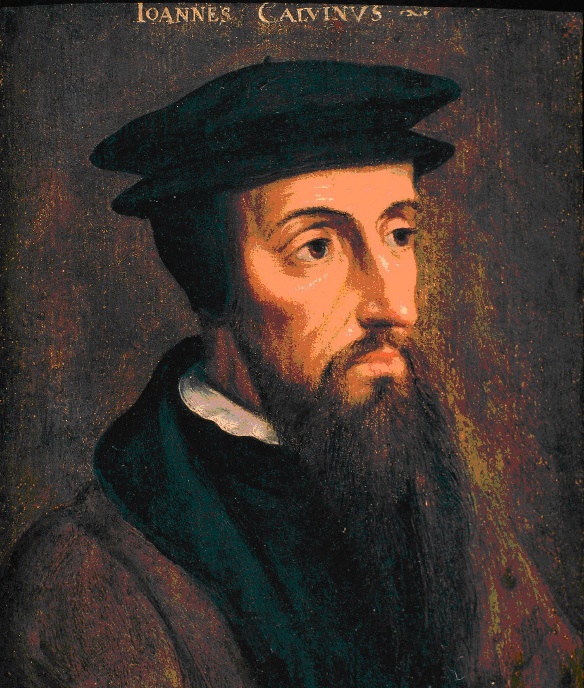 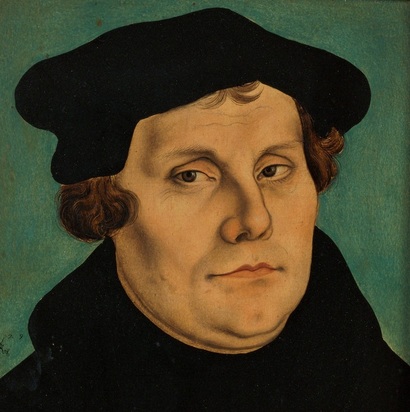 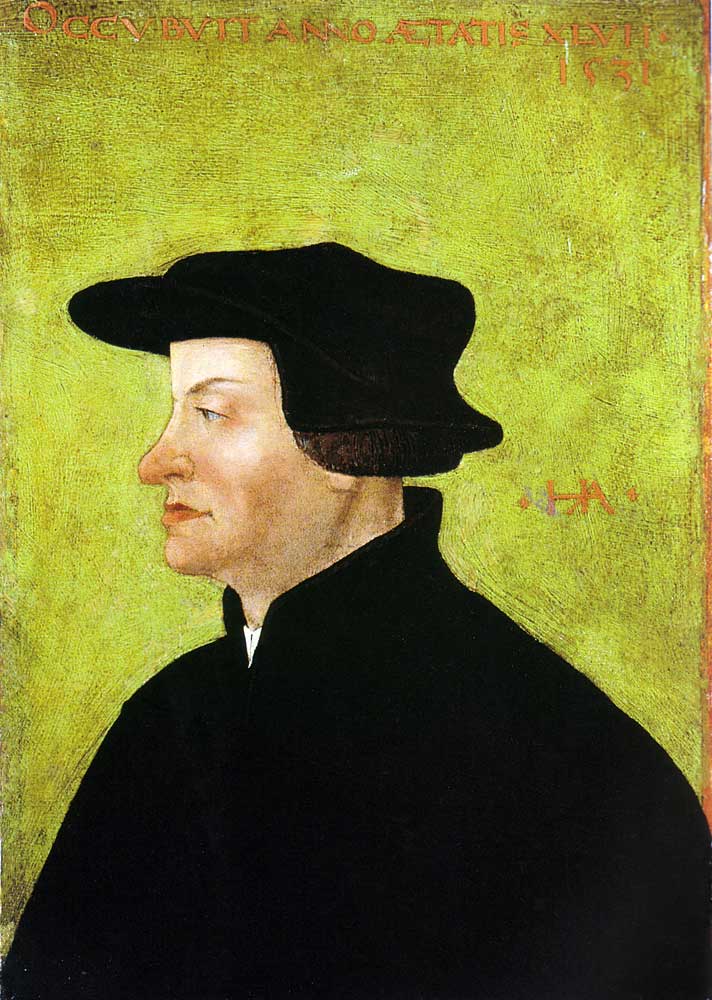 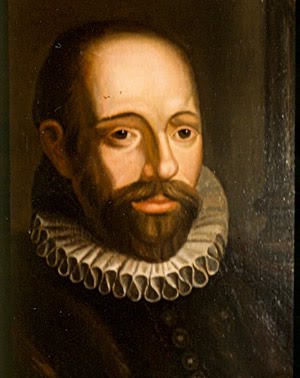 Sacraments: Symbols or Substance?
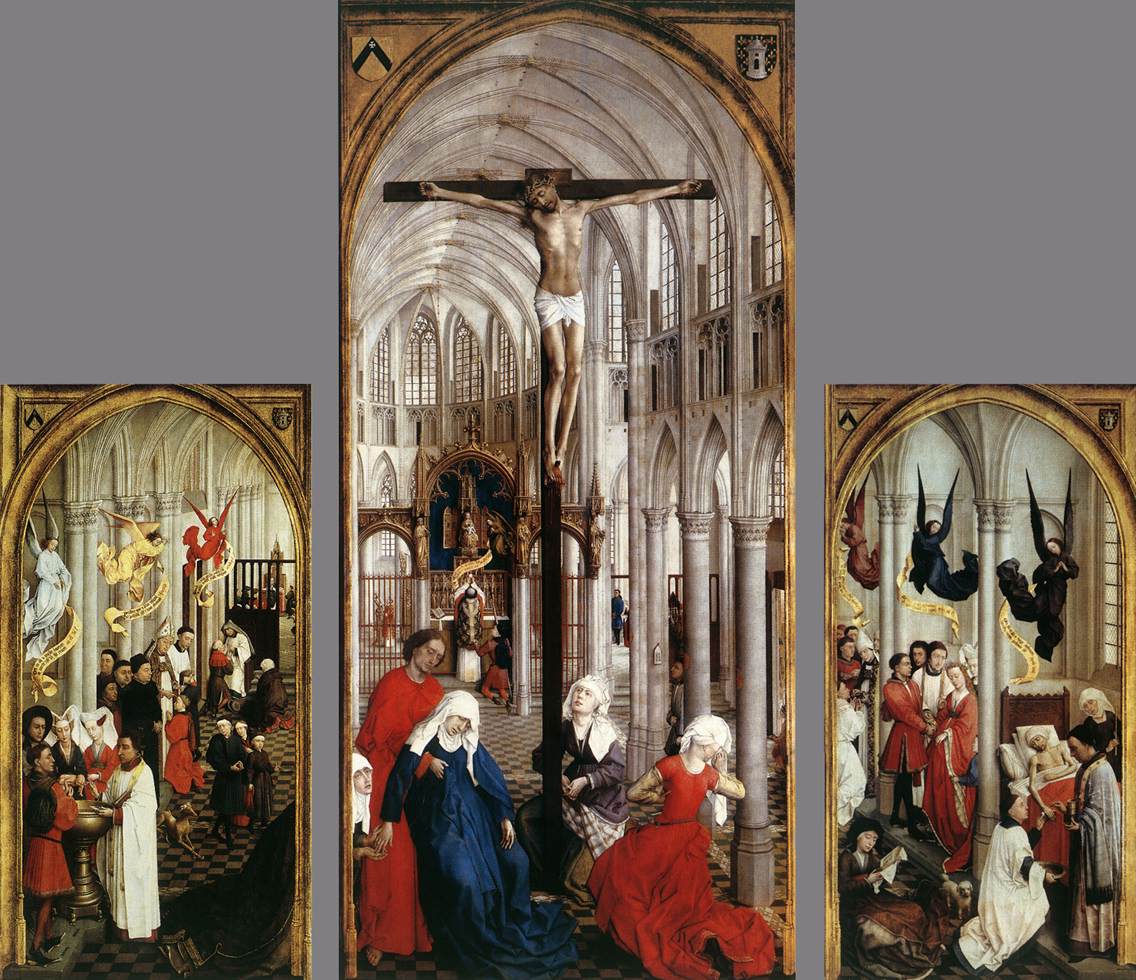 introduction
From your own experiences with members of other Christian churches discuss some of the divisions that have taken place regarding the sacraments.
The Means of Grace
God's Reservoir
God's Word (Bible)
GOSPEL
Forgiveness
New Life
Salvation
Forgiveness
New Life
Salvation
Sacraments
Baptism and Lord's Supper
Defining a sacrament…
A Sacrament is a sacred act,
Instituted by Jesus
uses visible elements connected with God's Word
Offers and gives forgiveness of sins, new life and salvation
“Office”
OFFers and gives forgiveness of sins, new life and salvation
Instituted by Christ
Connected to God’s Word
External elements or signs
What does “Baptism” mean?
Digging Deeper into god’s Word
Mark 7:1-4
Digging Deeper into god’s Word
Matthew 28:18-20
What is the purpose of baptism?
What are the blessings of baptism?[Small Group Work]
Group discussion
1.	What are some of the attitudes and 	practices of Baptism that Christians might 	develop if they believe that baptism is 	merely a ceremony to demonstrate a	 	person’s commitment (or renewed 	commitment to God)?
Group discussion
2.	Discuss ways in which believers can more 	fully “live in our baptismal grace all the 	days of our life.”
Why baptize babies?
[Small Group Work]
WHY DO SOME churches not Baptize infants?
They view baptism as a work of the individual.  They call it an “outward sign of an inward change.”  Since it is a work of the individual, only those who know about it and can ask for it will be baptized.  This is taught nowhere in Scripture and came into practice during the 1600’s through the Anabaptists.  Some say that infants are either not sinful or that God doesn’t hold them accountable for their sin until they reach the “age of accountability” (about 9-12 years old).
WHY DO SOME churches not Baptize infants?
There are those who say that infants cannot believe in Christ since they are incapable of rational thinking.  They view baptism as an act of obedience, a good work which a believer does for God, rather than as a Means of Grace, a blessed work which God does for them.
DID THE EARLY CHURCH BAPTIZE BABIES?
Ireanaeus (202 A.D.), who was a student of Polycarp, who was a disciple of the Apostle John, wrote: “Christ came to save all men by himself; all, I say, who through him are reborn into God; infants, little children, boys, young men and old men.”
The church father, Origen, born 185 A.D., tells us the practice of baptizing children was handed down to them from the apostles.
DID THE EARLY CHURCH BAPTIZE BABIES?
Augustine, born 353 A.D., said he never heard of anyone who accepted the Bible as God's Word who also rejected infant baptism.
Numerous inscriptions on the graves in the catacombs, dating back to the very first centuries of Christianity, testify to the fact that the early Christians baptized their children.  For example they might say, “Aristus lived 8 months; he was recently baptized.”
Group discussion
1.	Under what circumstances and in what 	ways might the Scriptural truths about 	baptism be used in our witnessing?
Group discussion
2.	Are there ways that our teaching about 	baptism might provide an outreach 	opportunity for our congregations?
The sacrament of holy communion
There are those who view the Lord’s Supper as an act of obedience, a good work which a believer does for Christ, rather than as a Means of Grace, a blessed work which Christ does for them.
Digging Deeper into god’s Word
Matthew 26:17-30
What do I receive in the lord’s supper?
Digging Deeper into god’s Word
1 Corinthians 10:14-16
&
1 Corinthians 11:17-34
What do we receive?
OUR CONFESSION ABOUT THE Lord’s Supper
We believe, teach, and confess that the body and blood of Christ are received with the bread and wine, not only spiritually by faith, but also orally; yet not in a cannibalistic way, but in a supernatural, heavenly mode, because of the sacramental union; as the words of Christ clearly show, when Christ gives direction to take, eat, and drink.
For discussion
What are some of the attitudes and practices related to Holy Communion which Christians might develop if they believe that Holy Communion is merely ceremony to demonstrate obedience to God re-enact what Jesus did as a remembrance?
For discussion
Give some examples of appropriate places to highlight the Lord’s Supper in our preaching and teaching.
For discussion
What are some of the attitudes and practices related to Holy Communion which Christians might develop if they believe that Holy Communion is just a dramatic ceremony in which Christ’s sacrifice is re-enacted and his body and blood are once again sacrificed for those who receive it?
What about “other” sacraments?
The Roman Catholic Church has 7:
Baptism
Lord's Supper
Penance
Holy Orders
Confirmation
Extreme Unction
Matrimony
Final Take aways for us
What other doctrines would you add to this study?  End Times?  Justification?  Sanctification?
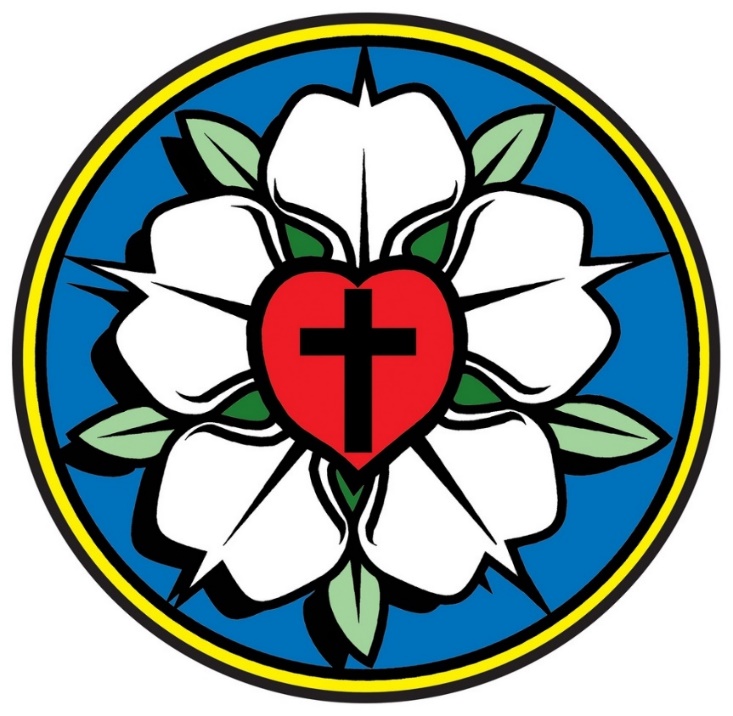 Final Take aways for us
Summarize some of the key facts that make a “ Lutheran Christian’s approach to the Bible” unique or different in comparison to those in many other Christian churches.
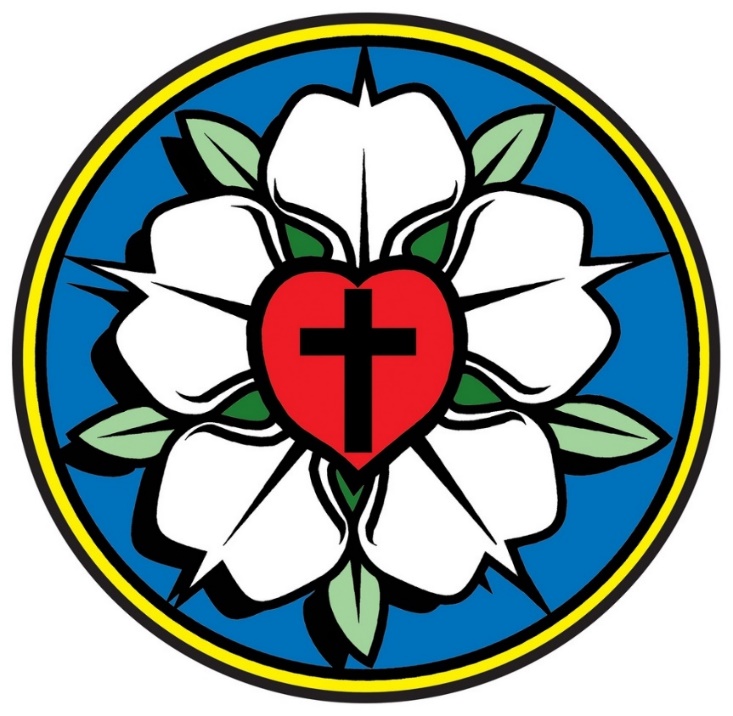 Final Take aways for us
List some of the ways that we can communicate the importance of a “Lutheran approach to interpreting the Bible” in our witnessing.
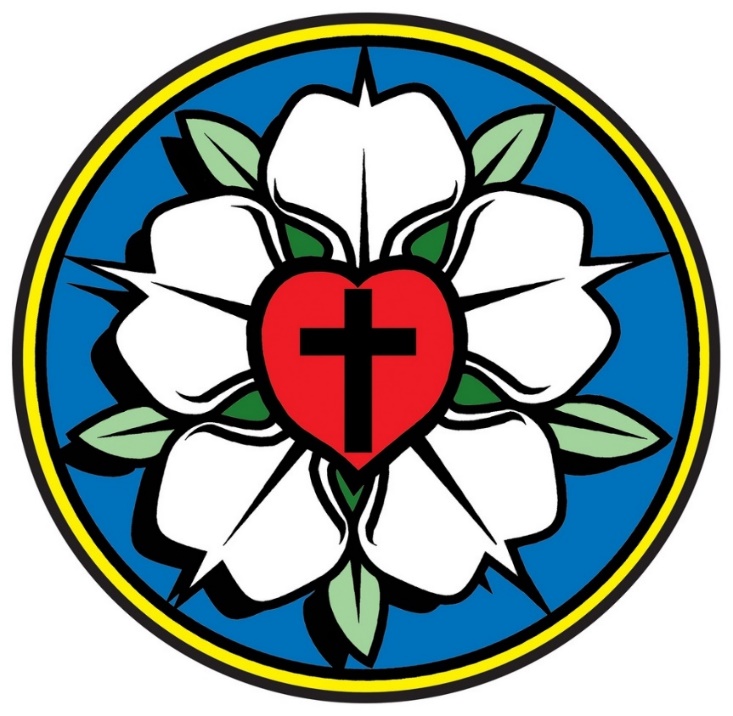 The source of Doctrinal conflicts / false teaching?
Underestimation of the greatness of God.
Overestimation of the greatness of mankind.
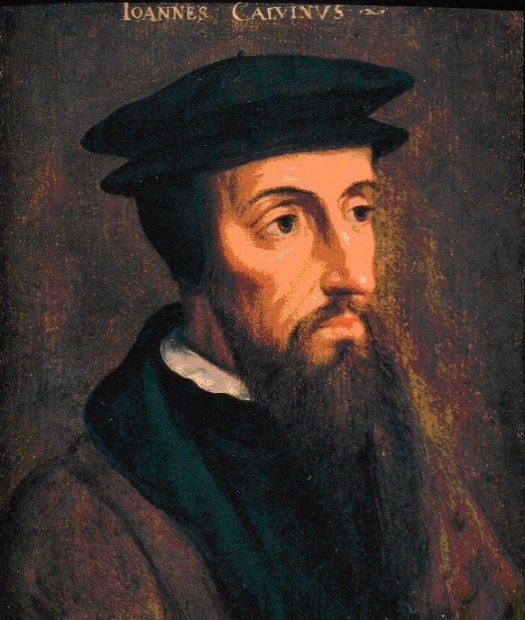 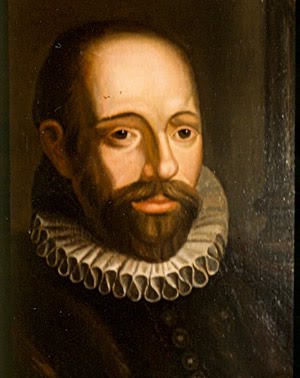 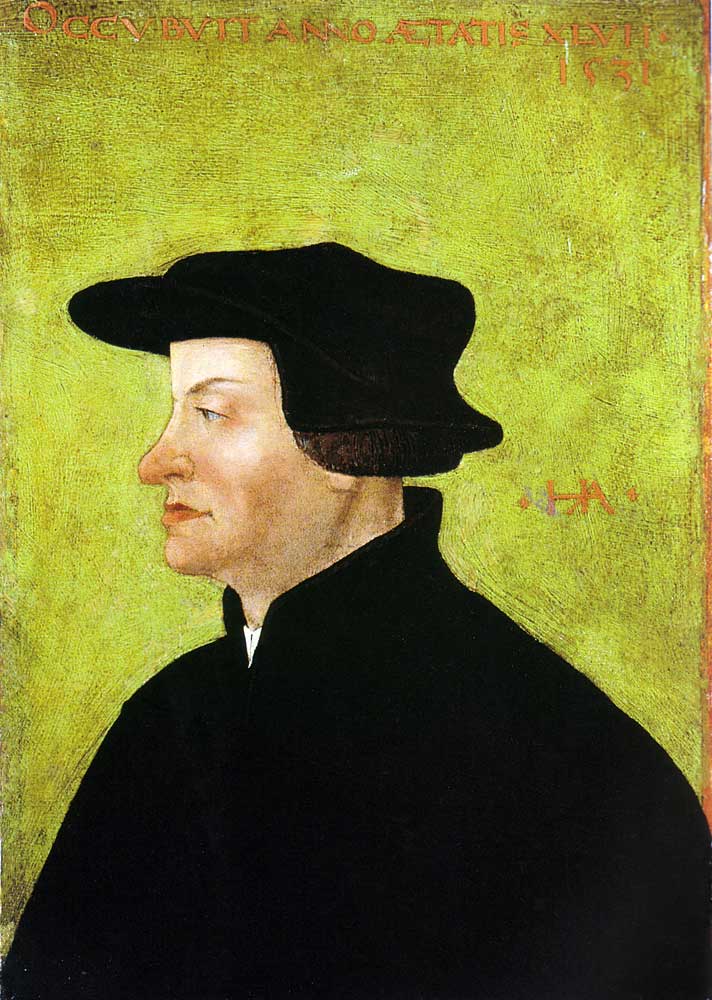 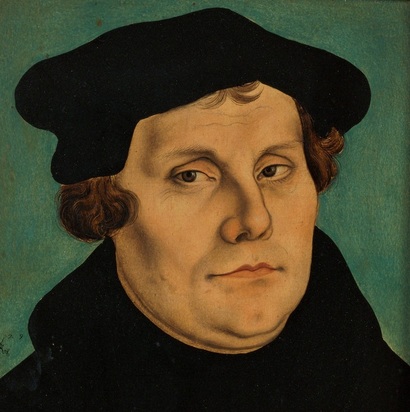 The source of Doctrinal conflicts / false teaching?
In the first place, I hear that when you come together as a church, there are divisions among you, and to some extent I believe it.  No doubt there have to be differences among you to show which of you have God’s approval.
(1 Corinthians 11:18–19)
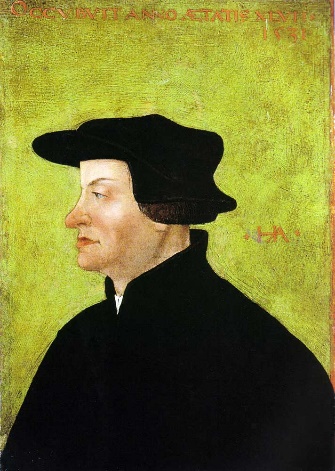 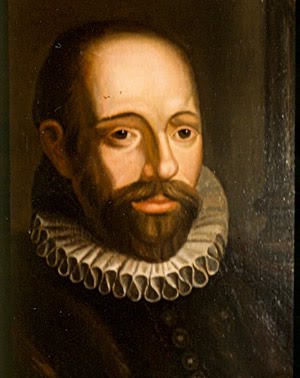 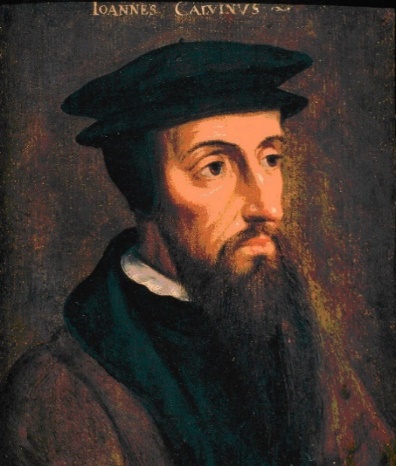 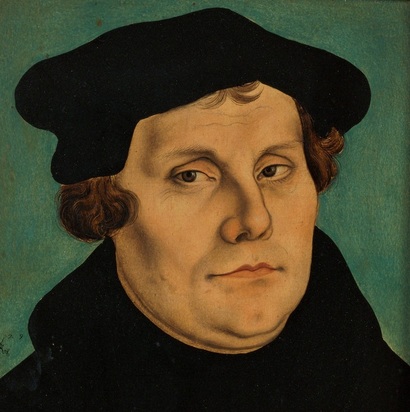 WHY DOES EVERY DOCTRINE MATTER?
In an age when being “divided” over anything will be met with disdain why should we continue to “stand where Luther stood” when it comes to all that God’s Word teaches?
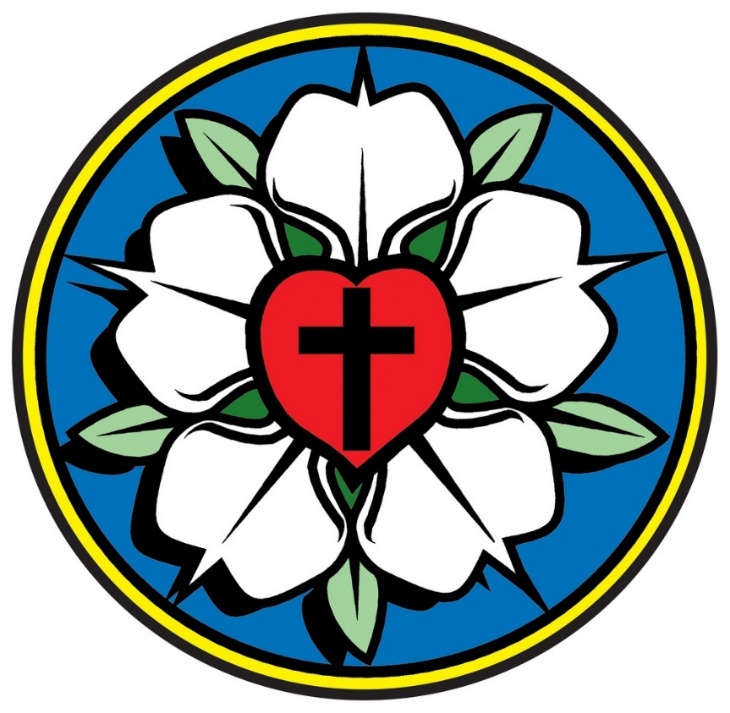 WHY DOES EVERY DOCTRINE MATTER?
Apply these verses of Scripture to our discussion of “standing where Luther stood” as we celebrate “Reformation 500.”  

“But in your hearts revere Christ as Lord.  Always be prepared to give an answer to everyone who asks you to give the reason for the hope that you have.”  (1 Peter 3:15)
 
“Be wise in the way you act toward outsiders; make the most of every opportunity.  Let your conversation be always full of grace, seasoned with salt, so that you may know how to answer everyone.” (Colossians 4:5–6)
Closing thoughts
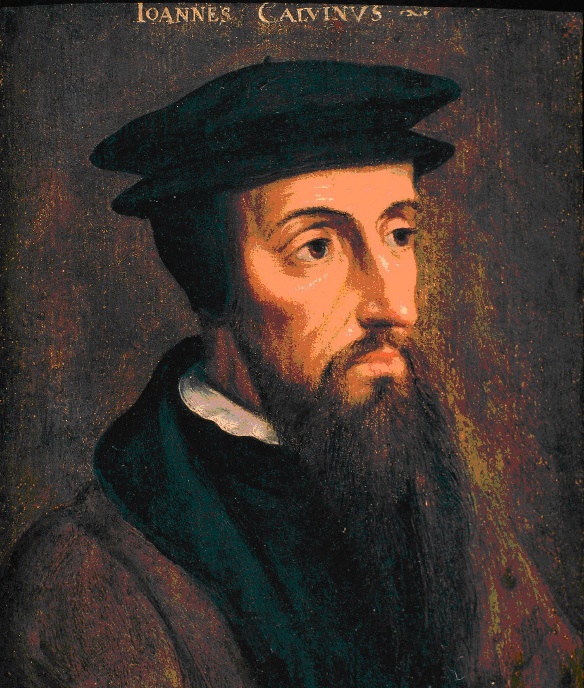 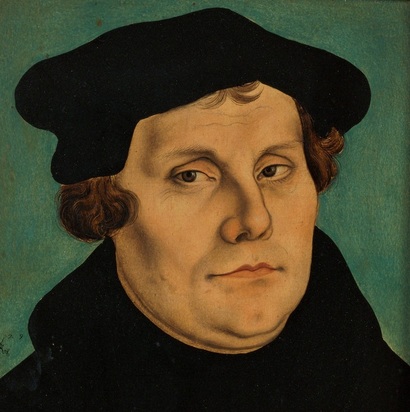 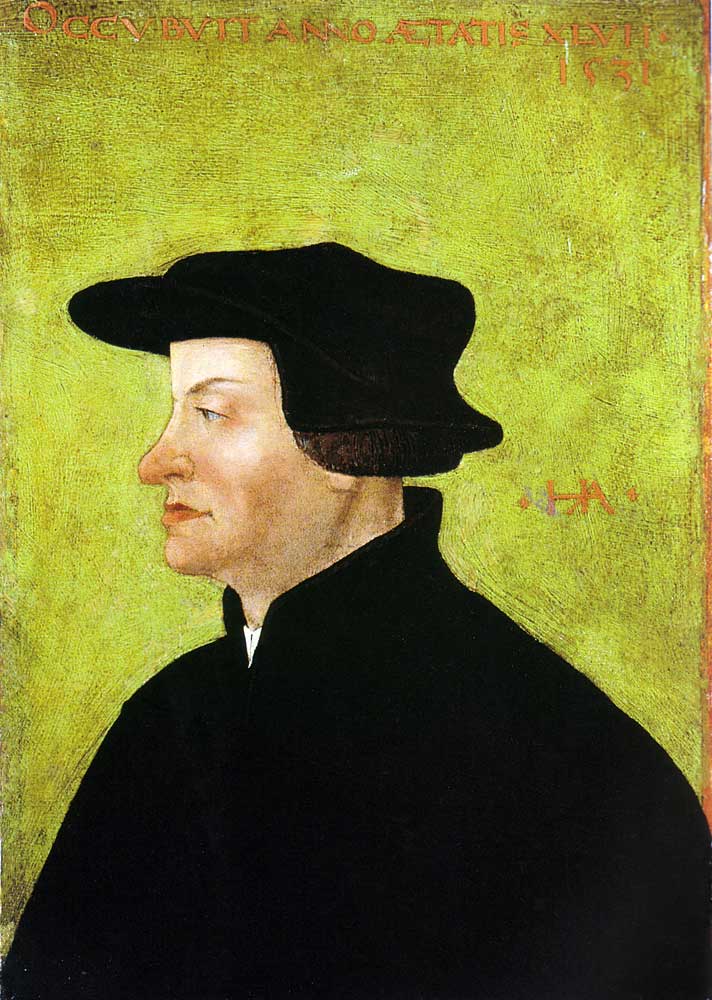 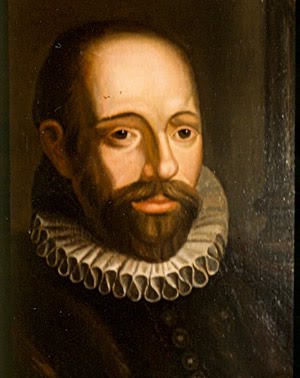 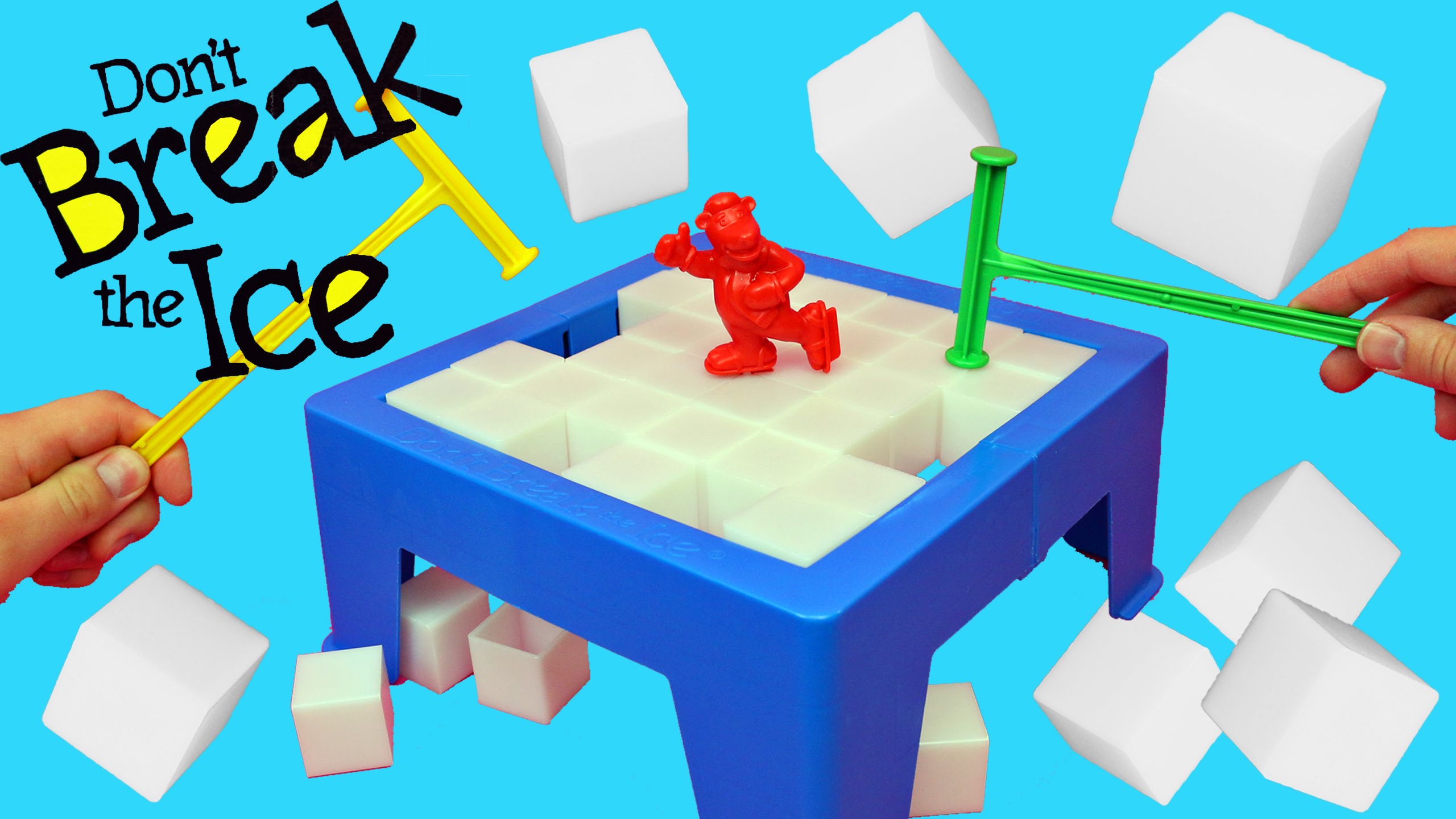 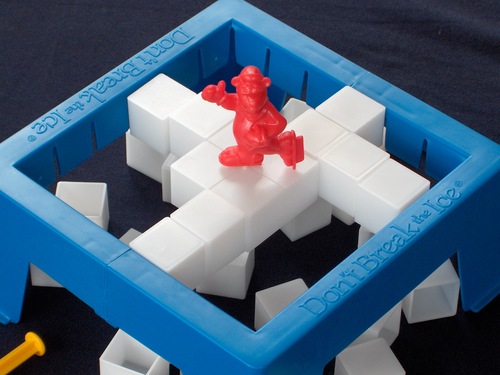